“Молекулярная генетика радиационно-индуцированных изменений гена и генома
Drosophila melanogaster”  ПРОЕКТ РАДИОГЕН 2023г
ОТЧЁТ


















РУКОВОДИТЕЛЬ ПРОЕКТА                                                                        К.П. Афанасьева
ЗАМЕСТИТЕЛЬ РУКОВОДИТЕЛЯ ПРОЕКТА                                            А.Н. Русакович
Шифр темы	                     1132
Лаборатория                     ЛЯП
Направление                     Физика конденсированных сред
Наименование темы       Проведение медико-биологических и радиационно-генетических исследований с использованием
                                             различных типов ионизирующих излучений.
	
Авторы:	

ОИЯИ, ЛЯП	И.Д. Александров, М.В. Александрова, К.П. Афанасьева, С.В. Кораблинова,  Л.Н. Коровина, А.Н. Русакович, Солодилова О.П., Харченко Н.Е.

ИОГен, РАН,  (г. Москва): И.А. Захаров-Гезехус 

ЮФУ, Лаборатория экспериментального мутагенеза (г. Ростов-на-Дону): В.А. Чистяков
23 марта 2022 г.
Главные задачи текущего проекта
1.  Продолжение молекулярного анализа структурных внутригенных изменений ДНК у потомков облученных самцов D. melanogaster (γ-излучения и нейтронов), используя методы ПЦР и секвенирование по Сэнгеру
Цель: выявления особенностей действия γ-излучения и нейтронов на ДНК генов потомков облученных родителей

2.  Проведение геномных исследований у потомков облученных родителей D. melanogaster (γ-кванты 10 и 40 Гр) посредством севенирования нового поколения (New generation sequencing - NGS)  и биоинформационного анализа результатов
Цель: выявление в геноме у потомков структурных изменений ДНК, возникающих в половых клетках облученных родителей после действия γ-квантов в дозах 10 и 40Гр
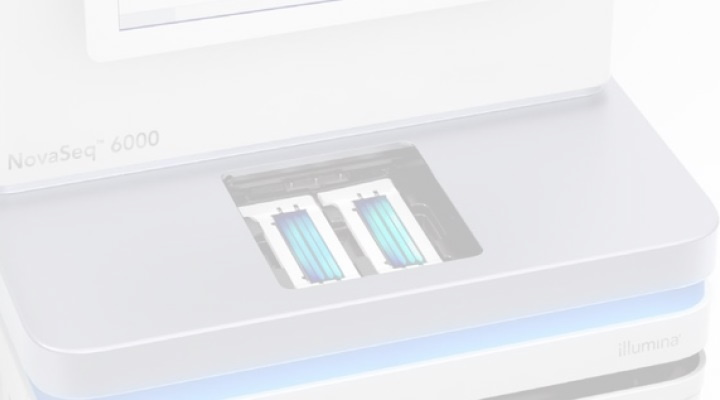 Результаты задачи на уровне отдельных генов
Итог генетического и цитогенетического анализа для 5 генов и 2 видов радиации
Табл. 1. Спектр изменений ДНК у γ- и нейтрон-индуцированных мутаций генов cinnabar и black и D. melanogaster.
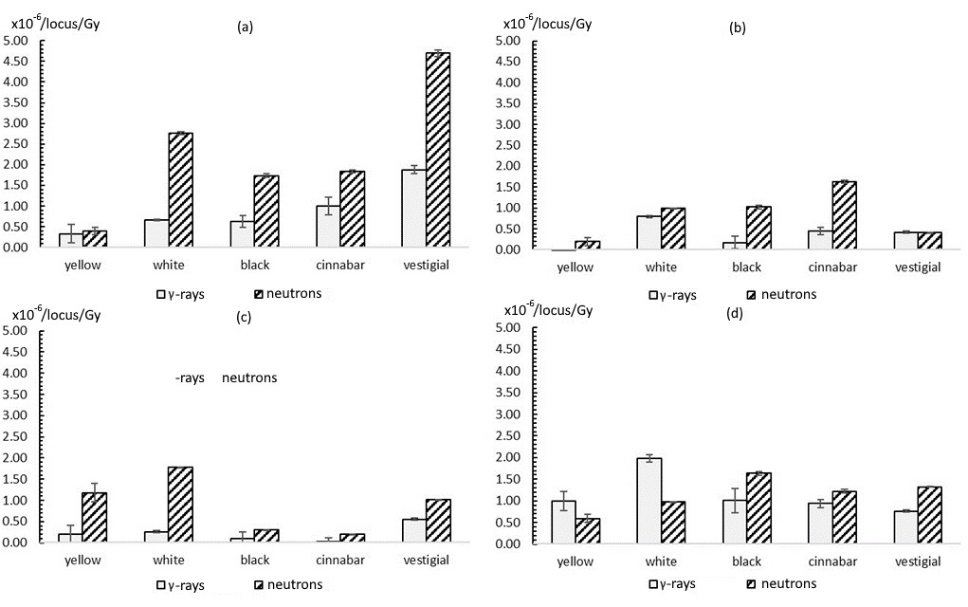 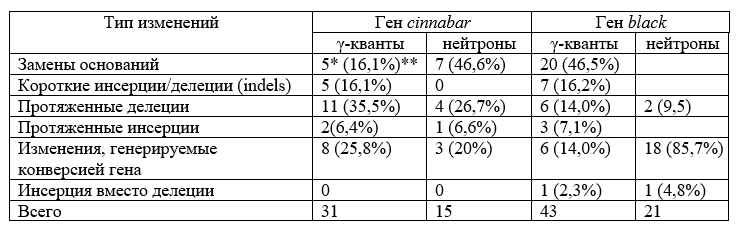 *- Количество изменений; **-Относительная частота изменений.
Рис. 1. Сравнительная частота γ – и нейтрон-индукцированных локус-специфических мутаций разного типа на ед. дозы (1 Гр) у пяти изученных генов Drosophila melanogaster: а) Изменения гена, не наследуемые в результате сопутствующих изменений генома, ведущих к стерильности мутантов F1; б) Мультилокусные делеции, ведущие к потере изучаемого гена; в) Мутации гена, ассоциированные с инверсионным или транслокационным разрывом в области гена; г) Рецессивные, наследуемые по Менделю «точковые» мутации гена.
Результаты задачи на уровне всего генома
3 контрольных, 9 экспериментальных генома
Доза 40 Гр, γ-кванты, Со60, установка Рокус-М
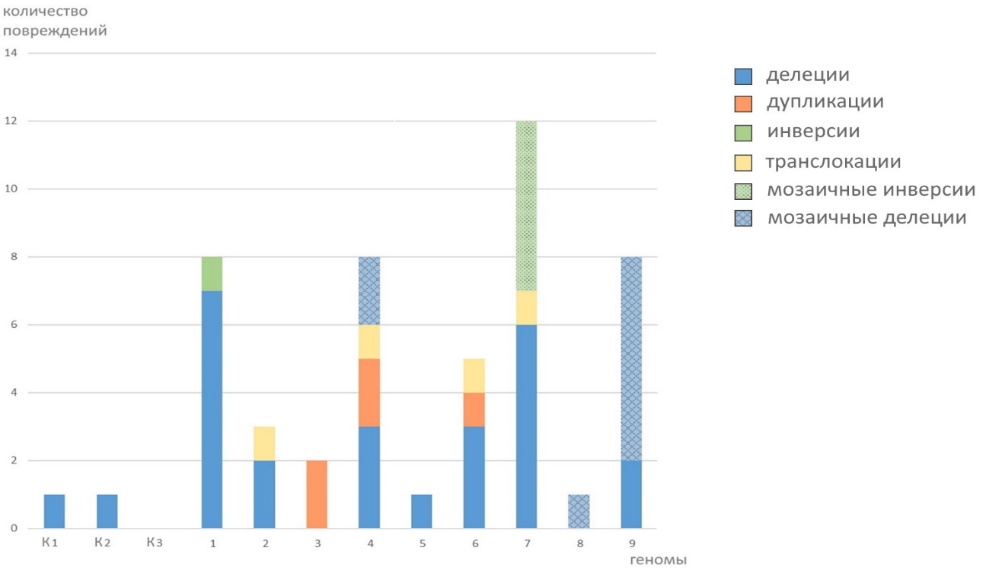 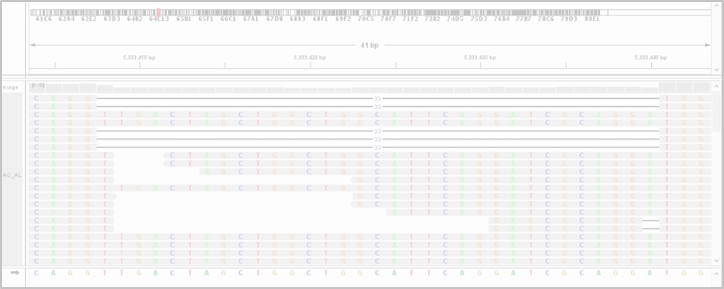 (Сложные для сборки участки и радиационно-индуцированные повреждения)
Рис. 3. Количество и типы изменений ДНК в геномах потомков от контрольных (К1-К3) и γ-облученных (40 Гр, Со60) самцов D. melanogaster.
(Гетерозигота по данному участку)
Контроль-100: Для оценки уровня полиморфизма и исключения этого показателя при анализе будет просеквенирован контроль из 100 мух, которые будут включать в себя весь возможный полиморфизм, накопленный в этой популяциис
Публикации, доклады, научная деятельность
Список основных публикаций 
И. Д. Александров, М.В. Александрова, К. П. Афанасьева, А. Н. Русакович, Н. Е. Харченко «Радиационная биология структурно разных генов Drosophila melanogaster. Сообщение 9. Общие закономерности и локус-специфические особенности радиомутабольности сцепленных с полом и аутосомных генов». Радиационная биология. Радиоэкология. (Импакт-фактор (РИНЦ): 0,685) (в печати).

Список докладов на международных конференциях
1. Афанасьева К.П, Александров И.Д. и др., «Геномные изменения у потомков самцов D. melanogaster, облученных γ-квантами Со60». Научное издание «Сахаровские чтения 2022 года: экологические проблемы XXI-го века», Материалы Международной научной конференции 19-20 мая, г.Минск, с. 328.
2. Александров И.Д«Радиационная генетика: вчера, сегодня, завтра» Пленарный доклад,. 22-я Международная научная конференция «Сахаровские чтения 2022 года: экологические про-блемы XXI-го века» 19-20 мая 2022 г, г. Минск

Научно-образовательная деятельность 
Афанасьева К.П., куратор проекта в Международных студенческих практиках, март, 2022.

Научно-популяризационная деятельность
1. Научно-популярная лекция Артем Русакович «Из мухи слона и не только», дом ученых ОИЯИ, март, 2023
2. Научно-популярная лекция Анастасия Русакович «Генеалогия и гены», Универсальная библиотека ОИЯИ имени Д.И. Блохинцева, ноябрь, 2022.
“Молекулярная генетика радиационно-индуцированных изменений гена и генома
Drosophila melanogaster”  ПРОЕКТ РАДИОГЕН 
Продление проекта на 2024-2028гг.
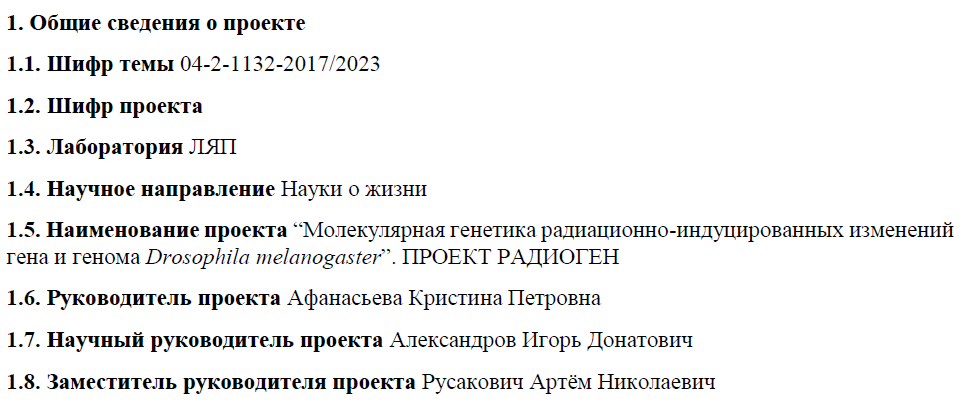 Исполнители проекта: Александров И.Д., Александрова М.В., Афанасьева К.П., Кораблинова С.В., Коровина Л.Н., Русакович А.Н., Русакович А.Е., Солодилова О.П., Харченко Н.Е.
Направления исследований
Анализ наследуемых изменений ДНК гена(ов), индуцированных γ-квантами Со60 и нейтронами в генеративных клетках самцов-родителей D. melanogaster, на базе методов ПЦР и секвенирования по Сэнгеру;

Секвенирование генома потомков γ-облученных самцов-родителей 
D. melanogaster на платформе MGI и биоинформационный анализ результатов секвенирования, γ-кванты Со60, дозы: 1, 5, 10, 20, 40 Гр;
3.  Секвенирование генома потомков самцов-родителей D. melanogaster облученных качественно новых видами ионизирующего излучения: 
а) электроны высоких энергий (5 и 100 МэВ, ускоритель ЛИНАК-200, ЛЯП); 
б) легкие и тяжелые ионы (комплекс NICA, ЛФВЭ); 
Секвенирование генома мыши (Mus musculus) потомков γ-облученных самцов-родителей на платформе MGI и биоинформационный анализ результатов cеквенирования; γ-кванты Со60, доза: 3 Гр;

5.   Изучение экспрессии радиационно-измененных генов D. melanogaster для установления связи между характером повреждения ДНК и активностью гена.
Продолжение исследований на уровне гена
Новейшие исследования на уровне генома
Исследования на уровне функции гена
Финансы и кадровая доступность
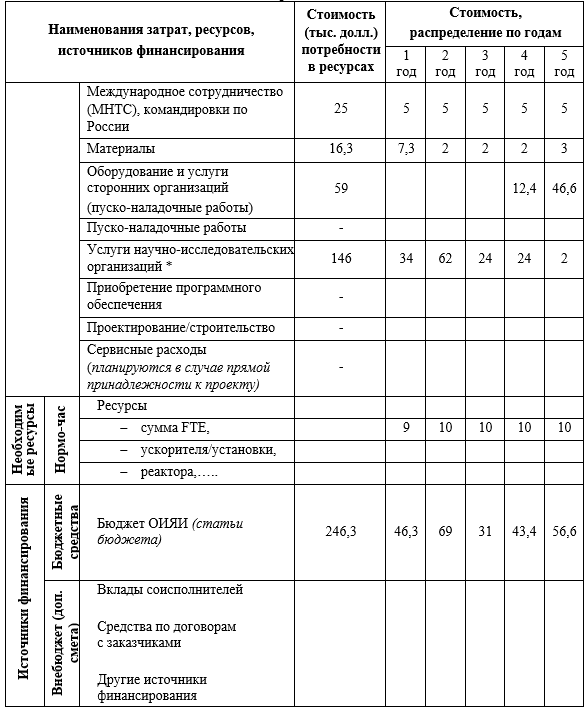 *Стоимость секвенирования и биоинформационного анализа 1 генома Дрозофилы – 0,5 тыс.дол., мыши – 4,5 тыс.дол. Планируется изучить за 5 лет 170 геномов Дрозофилы и 12 геномов мыши.
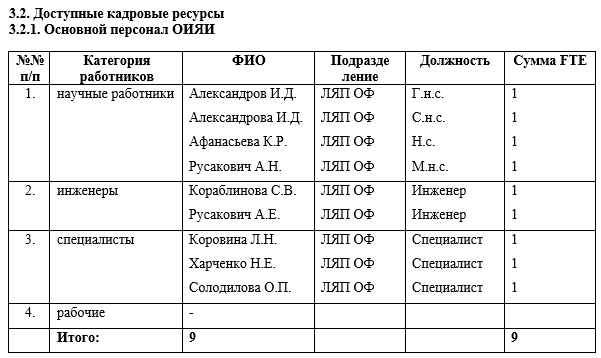 Спасибо за внимание!